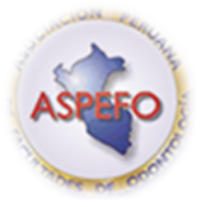 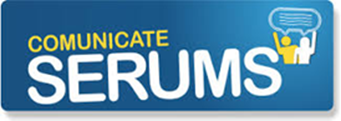 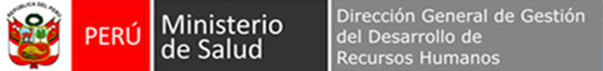 EXaMEN NACIONAL DE ODONTOLOGÍA
ENAO
26 de febrero
2017
La Asociación Peruana de Facultades de Odontología – ASPEFO, convoca a la Comunidad Odontológica a participar del Examen Nacional de Odontología (ENAO), mecanismo de evaluación de la calidad de la formación en Odontología.
El ENAO es un requisito para la adjudicación de plazas al Servicio Rural y Urbano Marginal de Salud - SERUMS, para lo cual debe lograrse un puntaje aprobatorio, el cual tiene un valor del 70% para el orden de mérito.
El examen es tipo objetivo, con 100 preguntas de selección múltiple y razonamiento clínico, y se desarrolla sobre los conocimientos obtenidos en el pregrado.
El proceso será desarrollado de manera descentralizada en macrorregiones.
El cronograma será publicado próximamente.
Consultas: aspefo@gmail.com
DIRIGIDO A:
Internos de Odontología/Estomatología, 
Egresados de las universidades peruanas postulantes al SERUMS, 
Internos y egresados de Odontología de las universidades del extranjero postulantes al SERUMS, y
Colegiados del sector privado, interesados en medir sus conocimientos (referencia laboral).